بسم الله الرحمن الرحيم
الأســتاذ الدكتــور / نـــاظم شمـــــس
أســتاذ جـراحـة الأورام
www.nazemshams.com
Approach to abdominal mass
THANK You
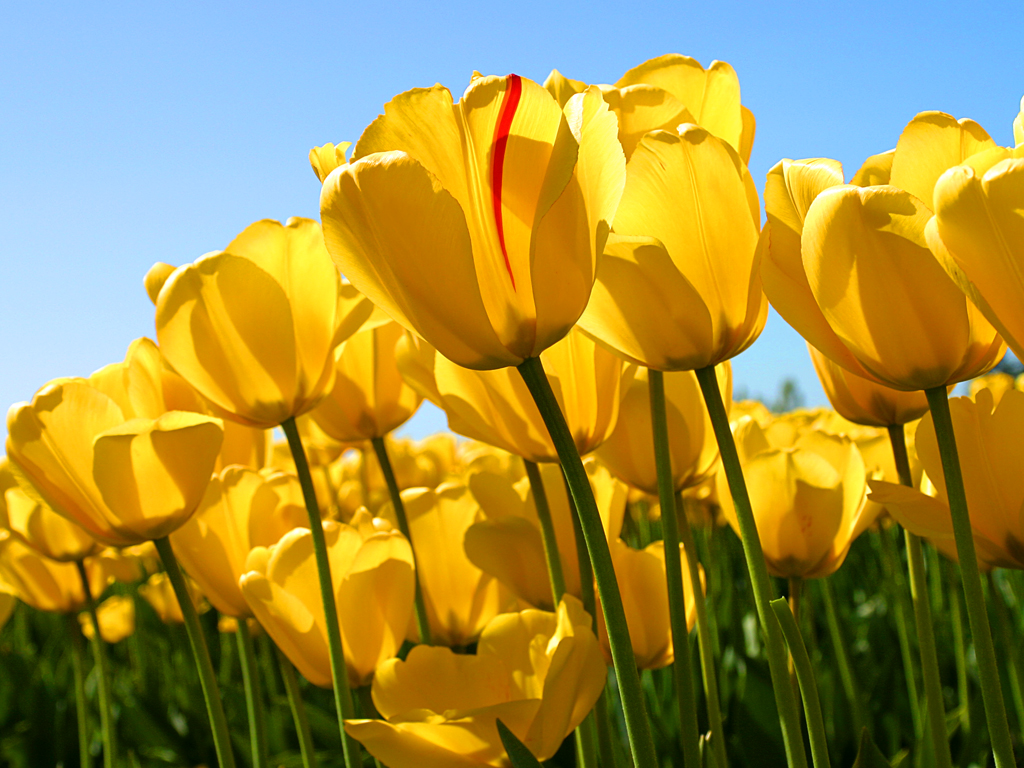